Physics in RoboticsLecture 06
PSCI 1102
09/16/2022
More on Display Systems
Liquid Crystal Display
https://www.youtube.com/watch?v=iPak5PA0AXk
Polarizations (Ch 12.10 in “P”)
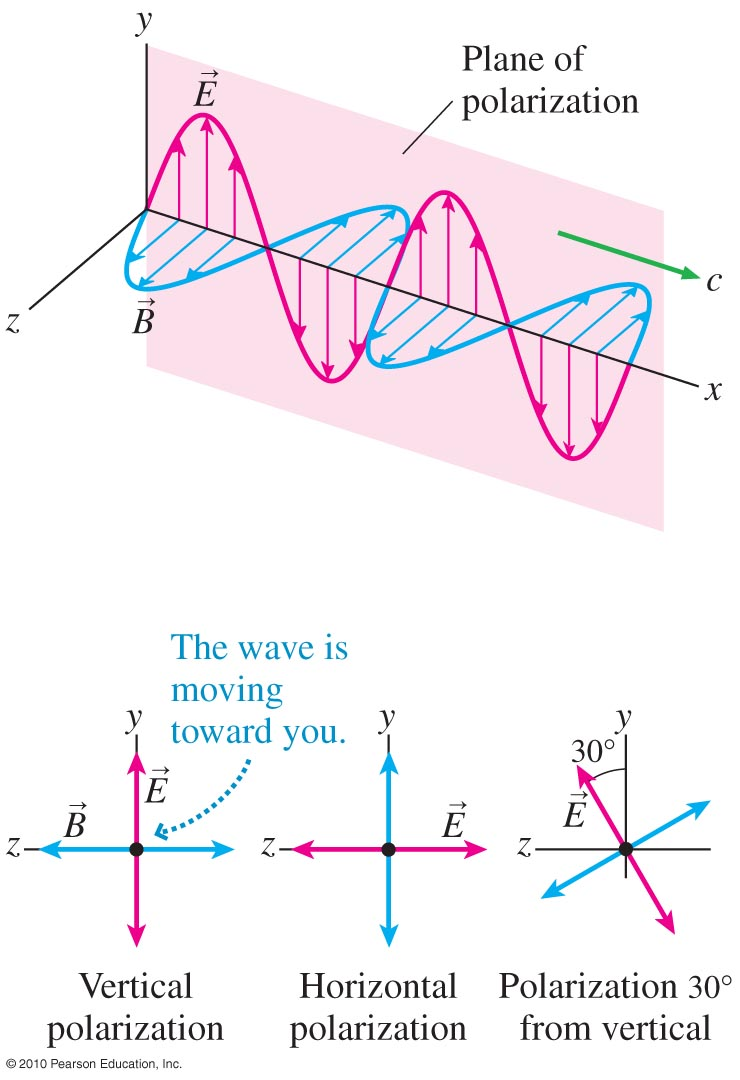 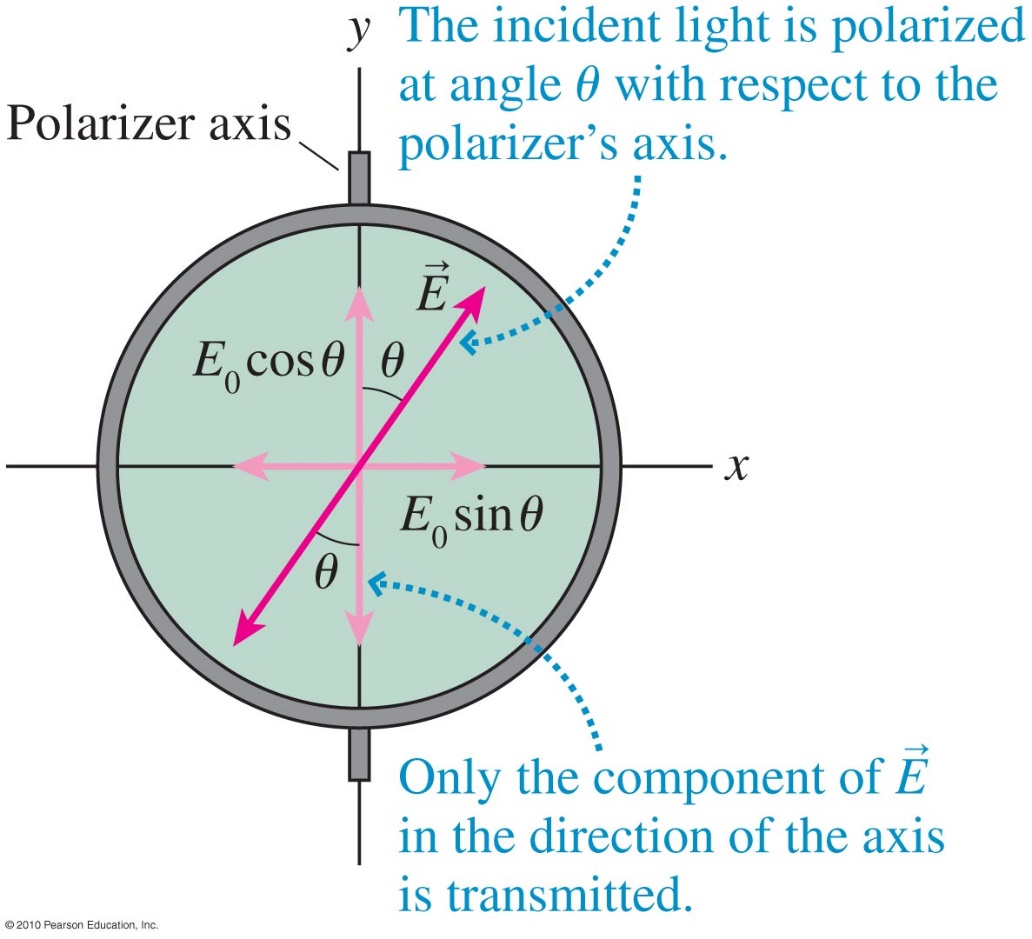 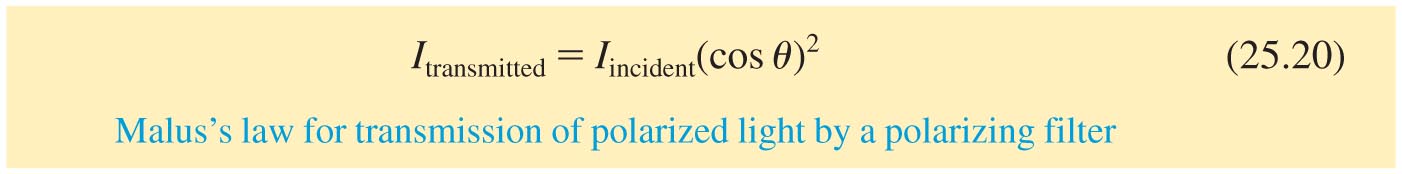 Temperature Sensor
Temperature Scales
Thermal energy is a measure of the total kinetic energy of all the particles in a substance. It therefore depends on both temperature AND density. 
Example:
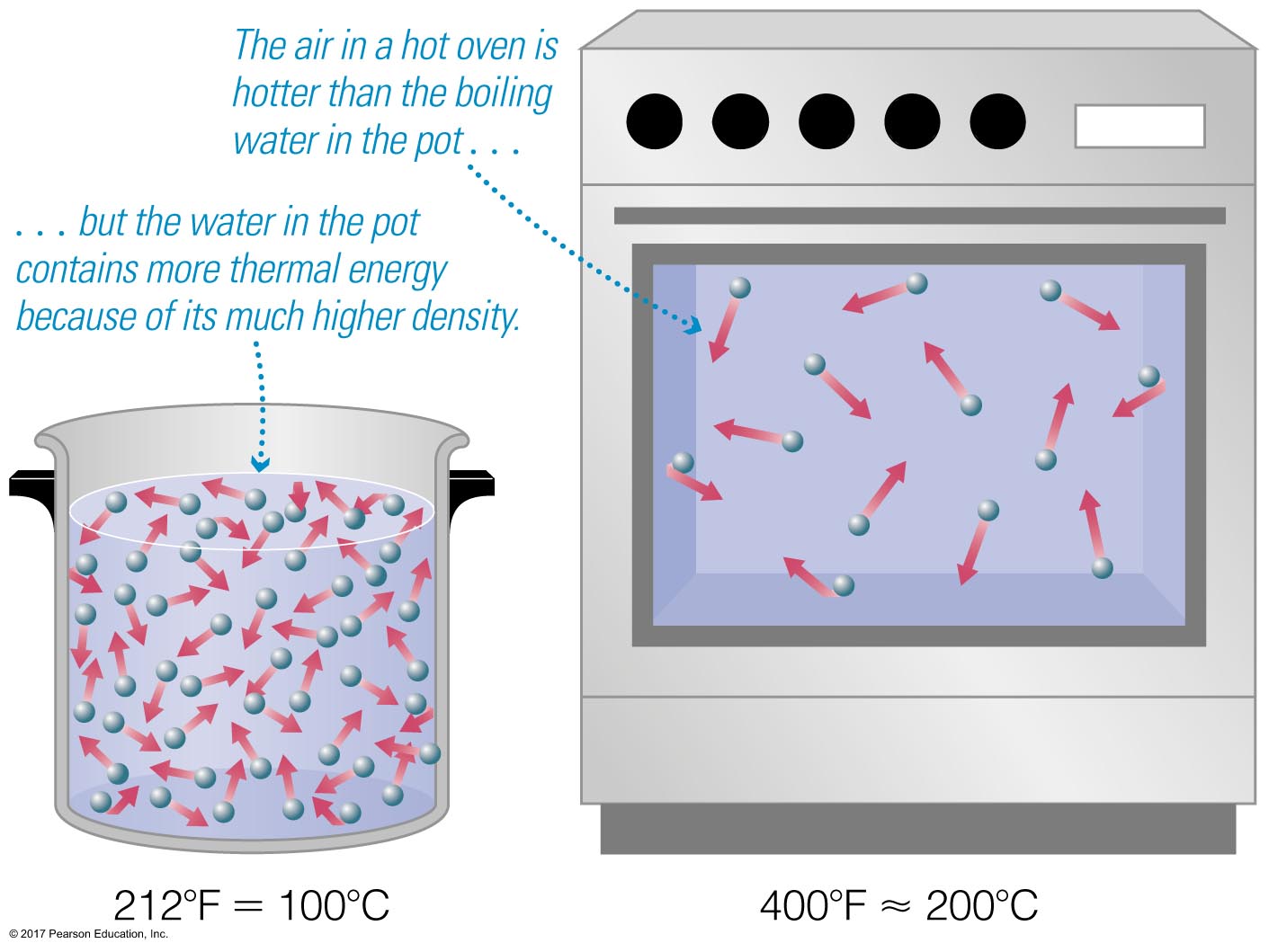 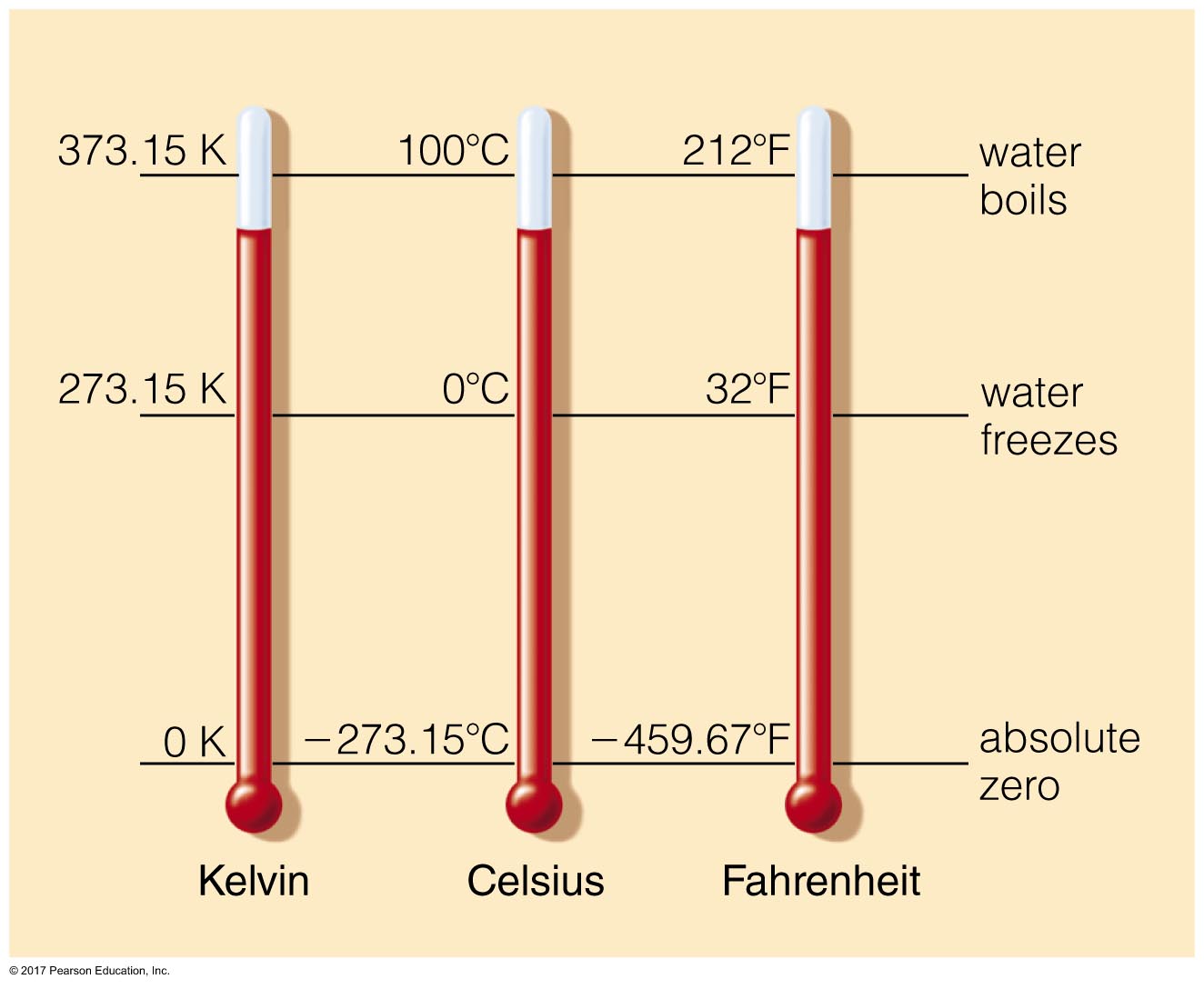 Fo = 1.8 Co + 32
Co = (0.56) *(Fo – 32)
K = Co + 273
TMP36
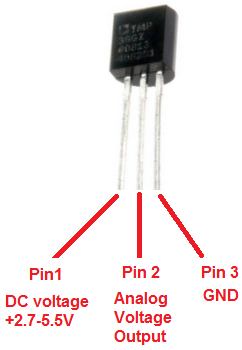 NPN vs. PNP
Transistor Documentary
https://www.youtube.com/watch?v=U4XknGqr3Bo
Key Pad
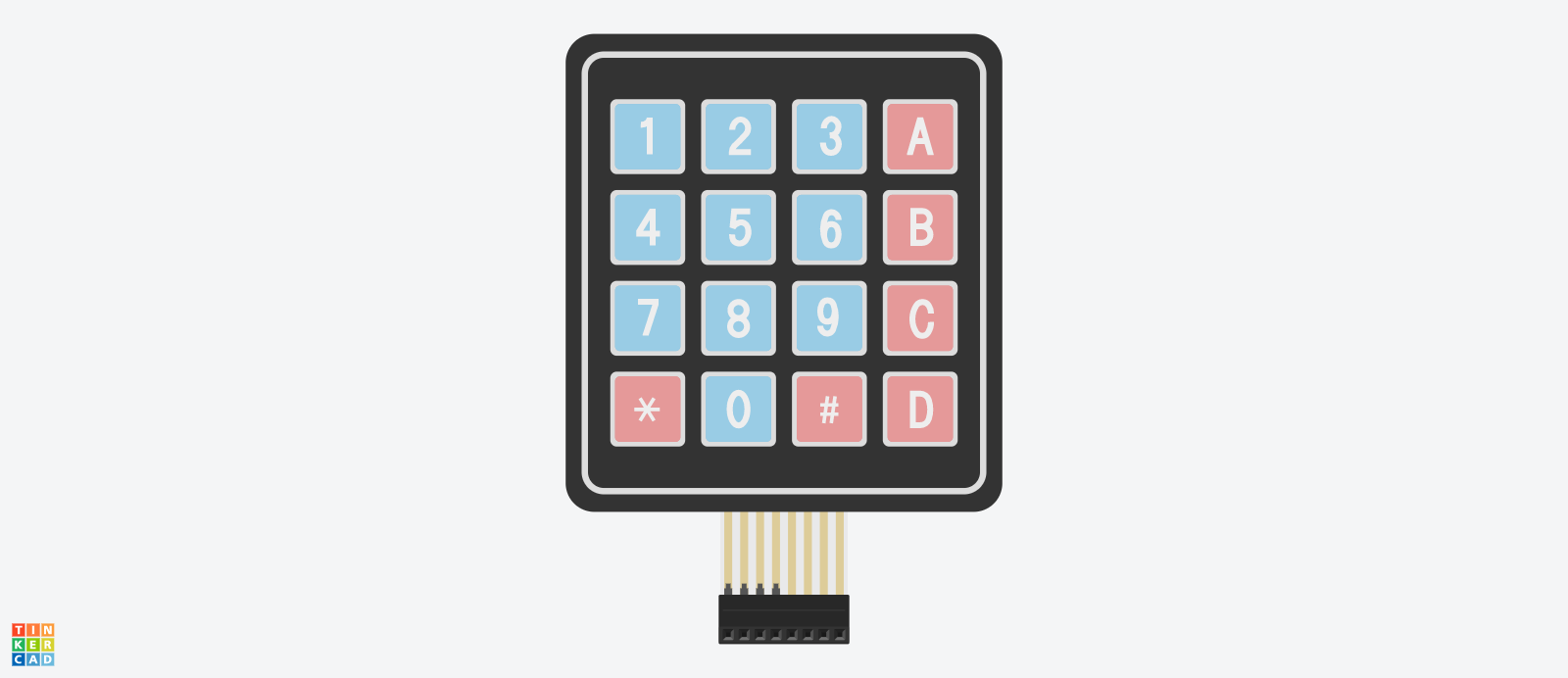